Рыбинское водохранилище
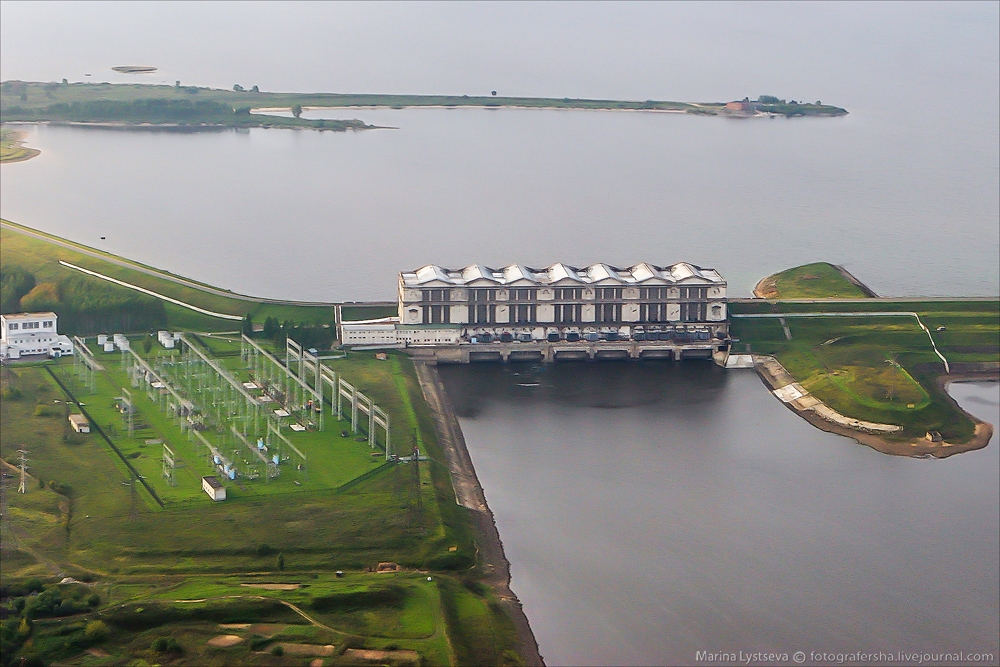 Ученика 4 А класса
СОШ № 10
Иванова Никиты
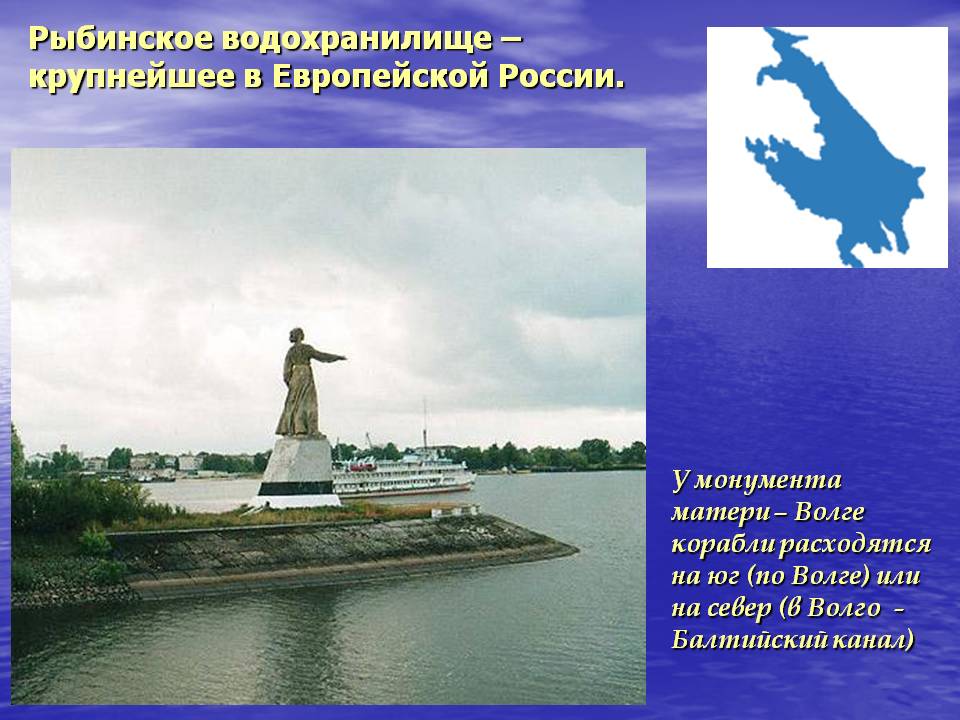 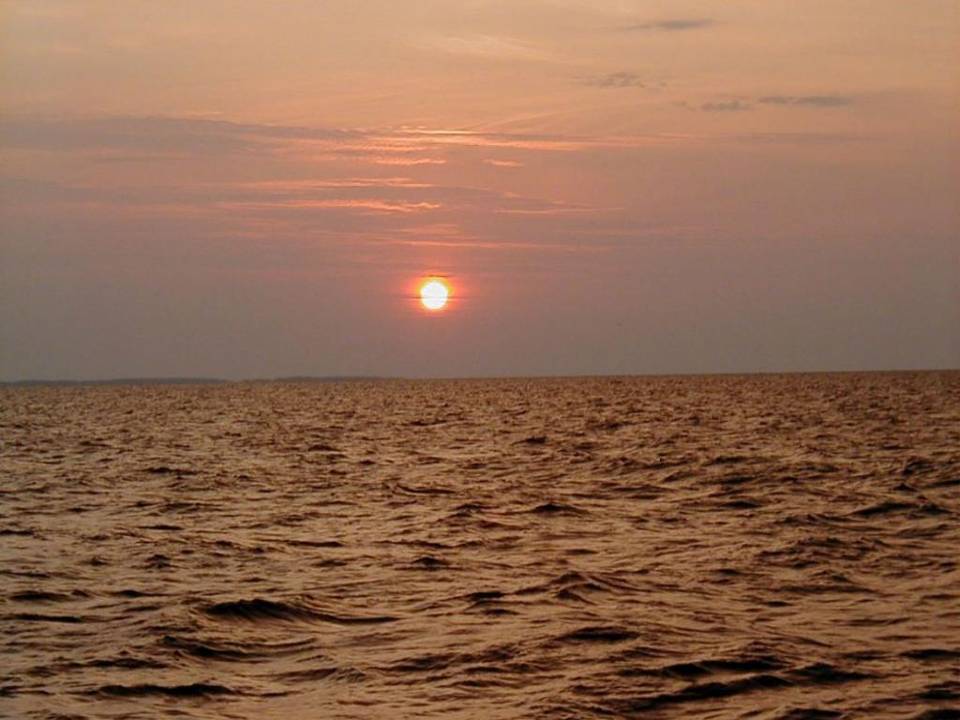 Раскинулось море широко…
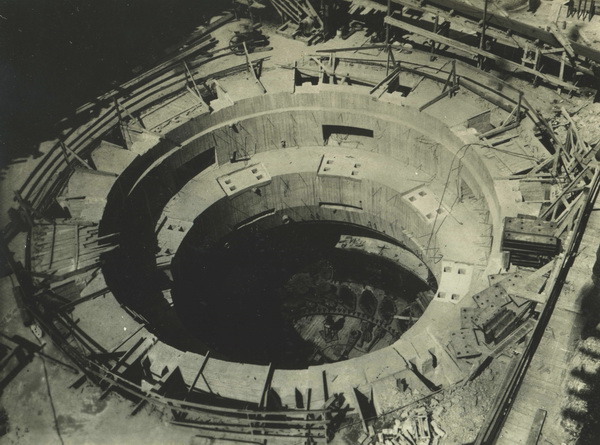 Строительство Рыбинского гидроузла
…
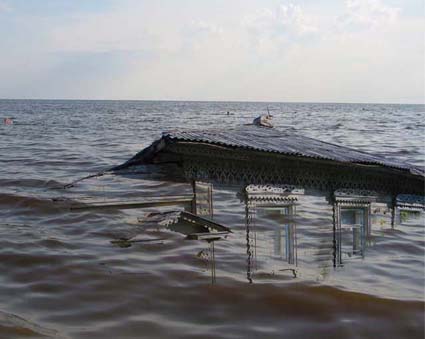 Началось затопление….
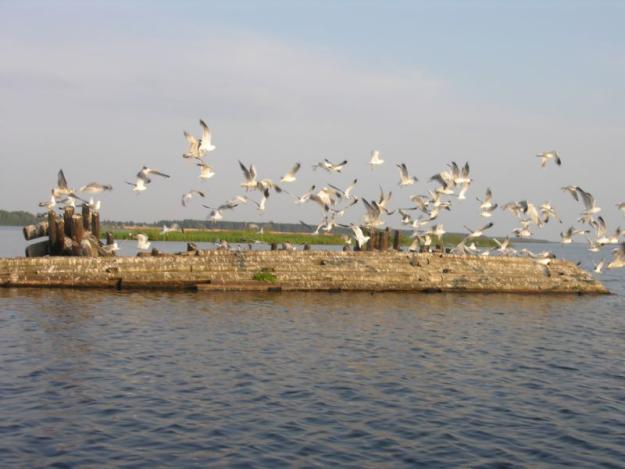 Затоплено 663 населенных пункта
«День рождения» Рыбинского водохранилища – 
                              13 апреля 1941
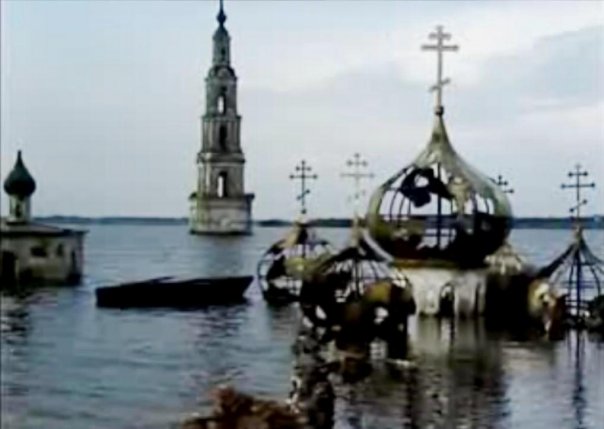 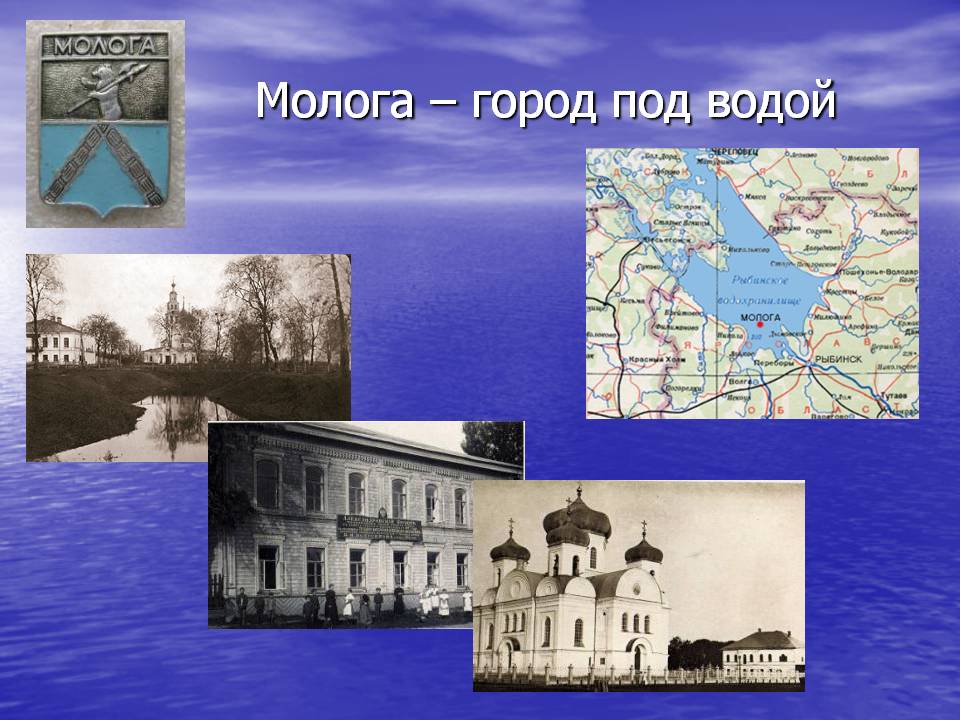 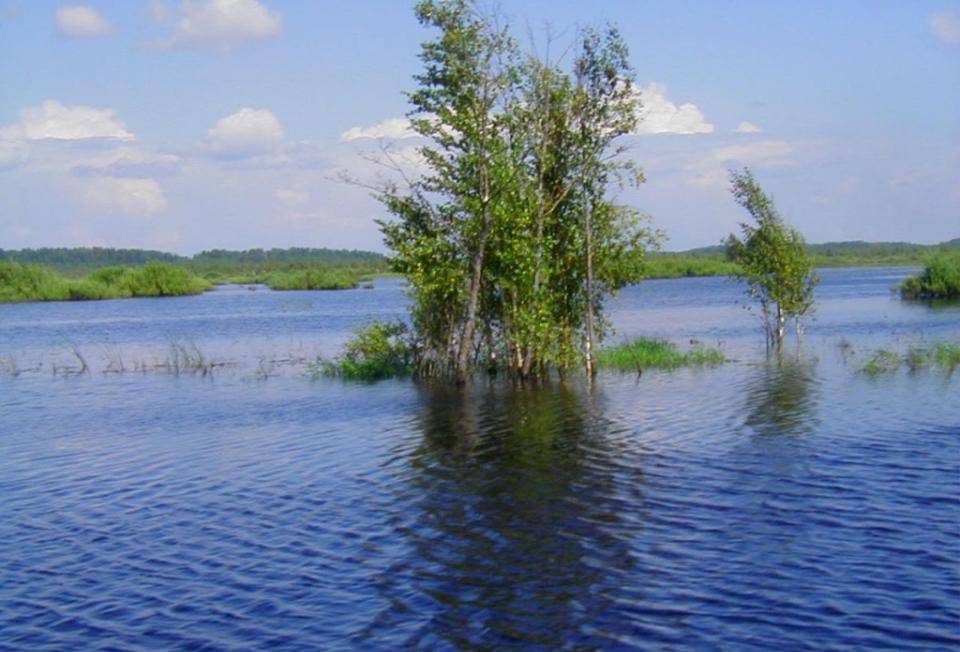 Затоплено 250 тысяч гектаров лесов
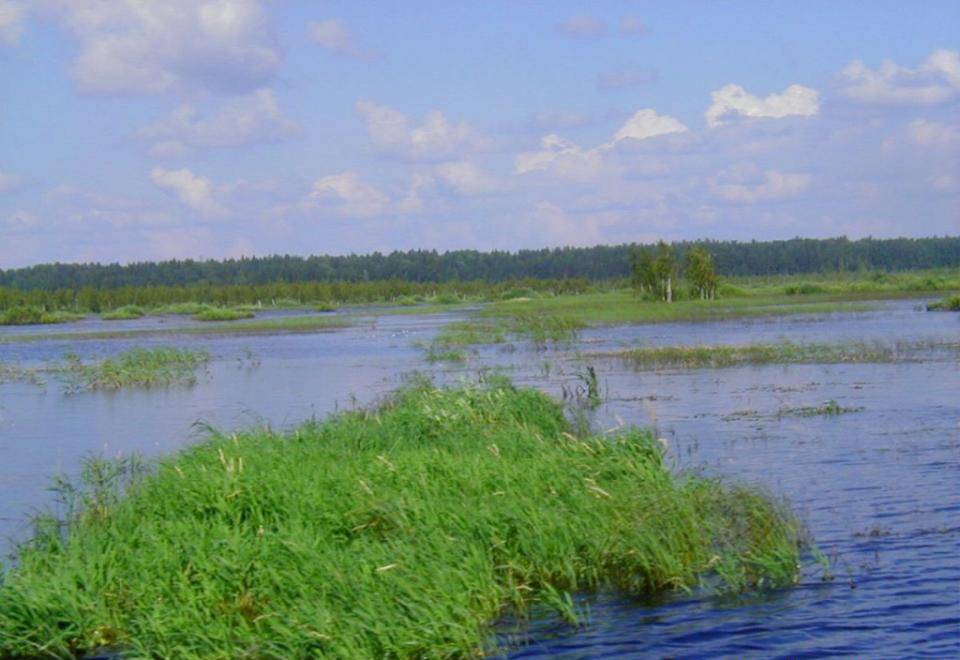 Затоплено 80  тысяч гектаров лугов
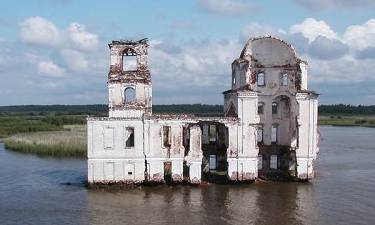 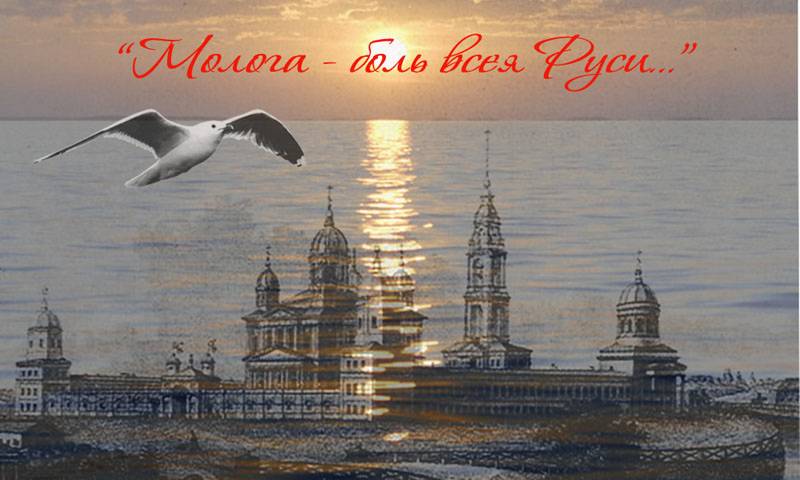 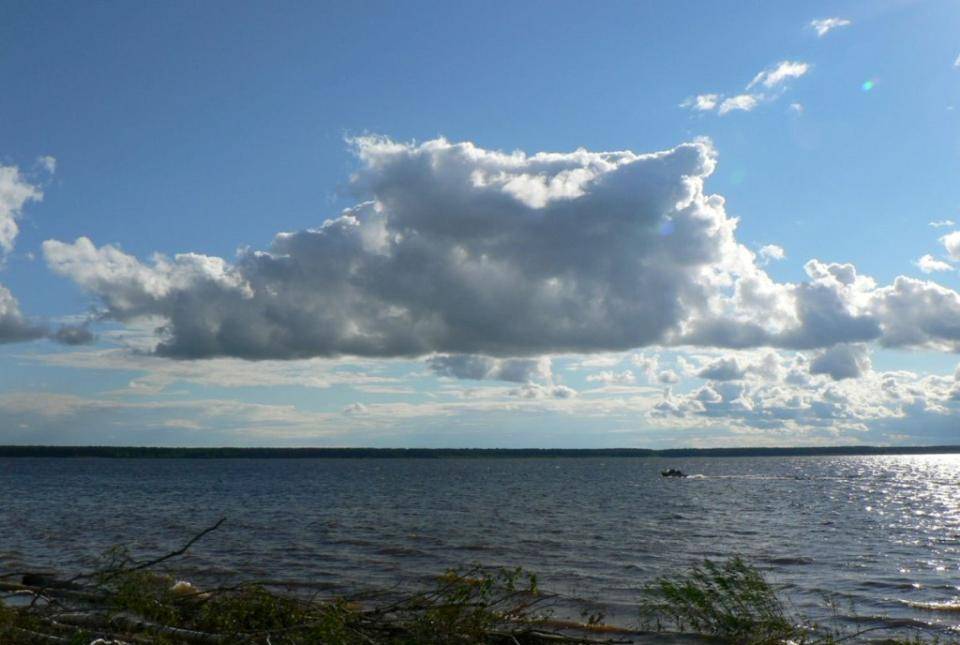 Площадь составила 4580 квадратных км
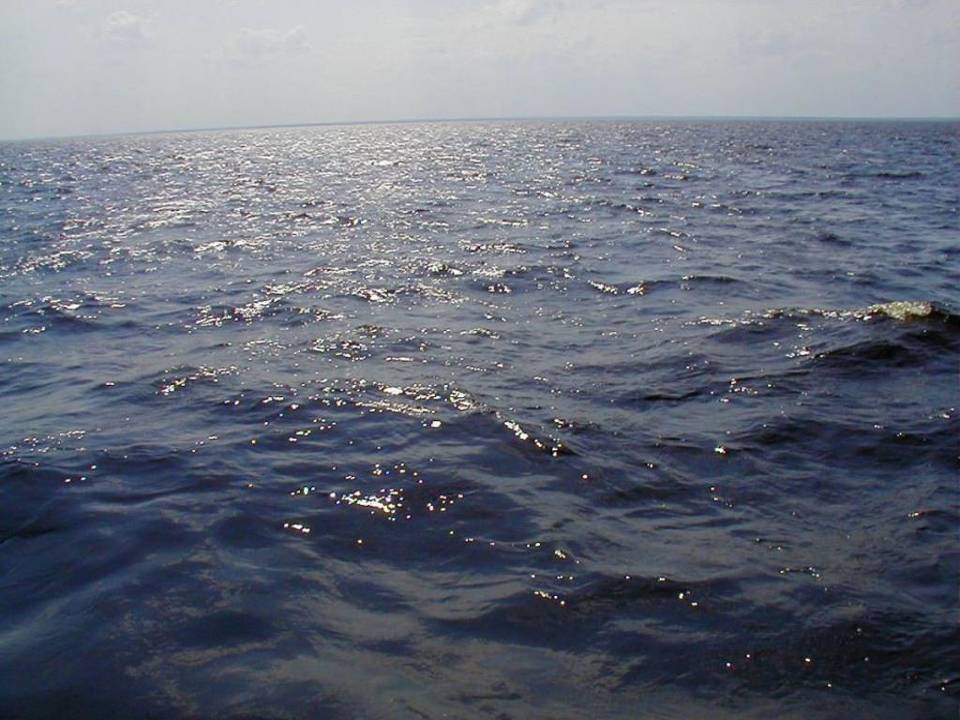 Максимальная глубина - 25-30 м, средняя глубина - 5,5 м, высота волн -2 м
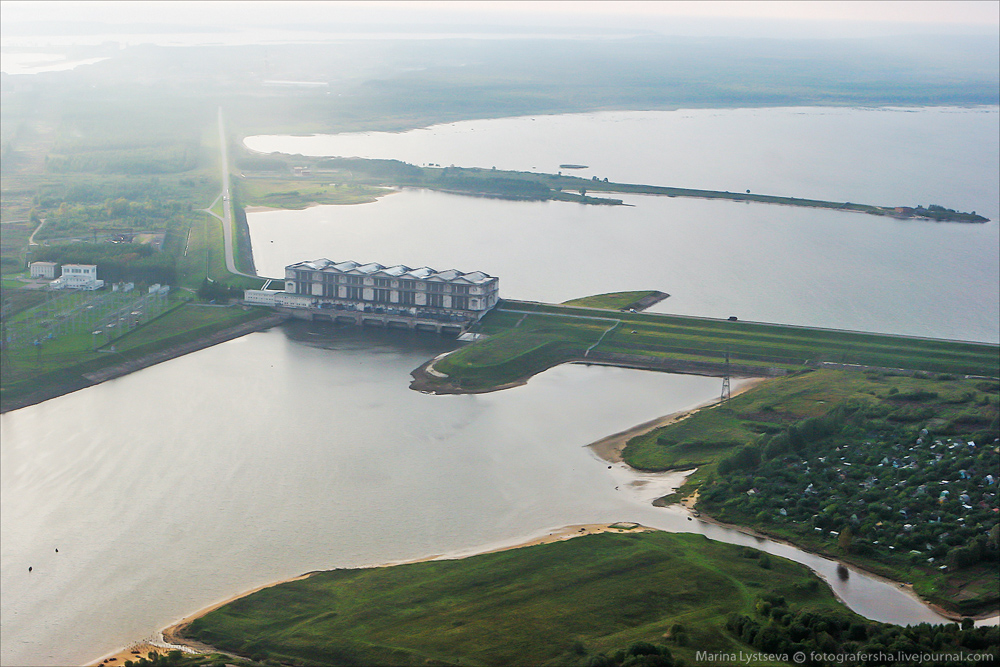 Рыбинское водохранилище в наши дни